Expresión algebraica
Sandra Isabel Salazar 
Docente
REFLEXIONA: ¿Qué observas en las casillas de la figura?
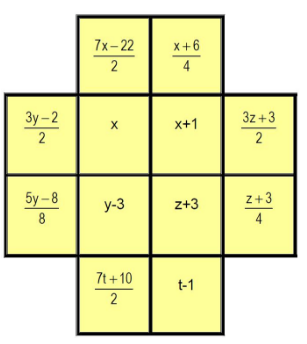 Ya aparecieron las benditas letras….
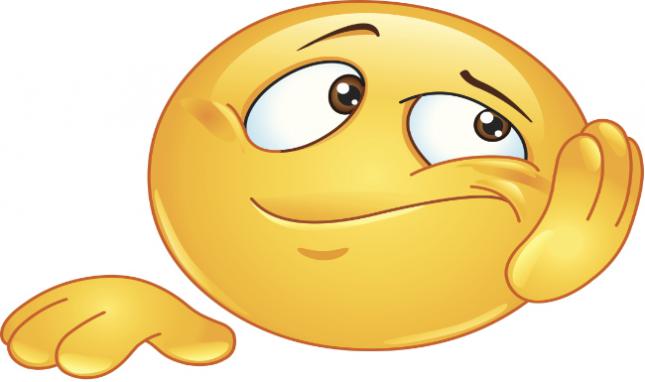 [Speaker Notes: Imagen tomada de : https://encrypted-tbn3.gstatic.com/images?q=tbn:ANd9GcSwvZ2ZoIi724d0UWkFMKN94sHY3KPveE9Fz1eatLYx2jPlTK8U]
¡ Creo que ya  las he usado
Se observan unas expresiones un tanto raritas y alguien podría pensar que no tienen ningún significado. Sin embargo, son muy importantes, tienen mucho significado y nos permiten resolver problemas de la vida diaria y de las ciencias.

Por eso, es importante estudiarlas y comprender su real significado.
Te adelanto, lo que vemos en las casillas de la cruz se llaman "expresiones algebraicas".
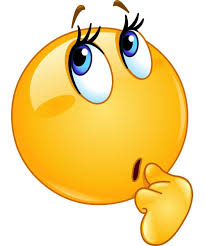 No son tan complicadas Ya lo veras …y nos serán muy útiles.
[Speaker Notes: Emoticon tomad de https://www.google.com.co/url?sa=i&rct=j&q=&esrc=s&source=images&cd=&cad=rja&uact=8&ved=0ahUKEwjukZDnm5bSAhXFbiYKHQe-Az8QjRwIBw&url=http%3A%2F%2Fmoritacuriosa.blogspot.com%2F2015%2F04%2Fconoce-los-10-emoticones-mas-utilizados.html&psig=AFQjCNETDAUdDECDMId3rgnYtzJFMcCFsA&ust=1487389455691414]
Muchas  situaciones en nuestra vida diaria se expresan mediante expresiones algebraicas
El perímetro de un polígono es la suma de la medida de sus lados
Observa y expresa  el perímetro mediante una Expresión algebraica
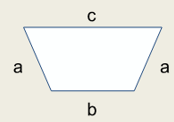 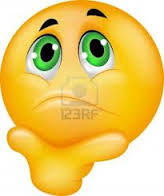 [Speaker Notes: Lluvia de ideas, …a + c + a + b  simplificar la expresión … hallar otra expresión equivalente]
la expresión algebraica para hallar el perímetro de la figura es:
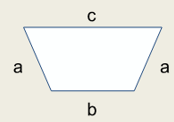 Explícale a tu  grupo  tus razonamientos. Si no entiendes esta expresión  acude al docente
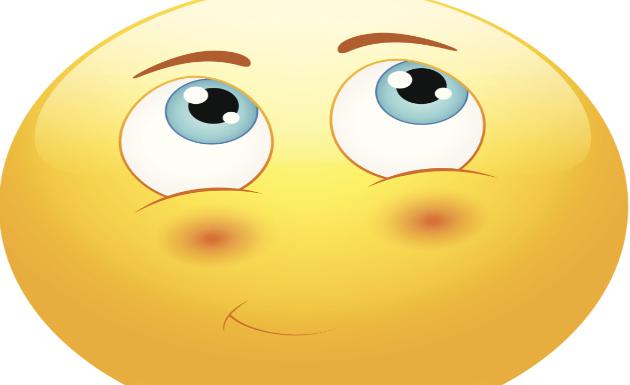 ¿Conoces la Expresión algebraica para el área de un triángulo?
Si en un  triángulo la base es b, y la altura es h, como se expresa el área?
¿Recuerdas cual es la Expresión para El área de un triángulo?
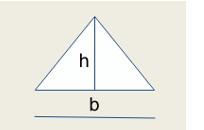 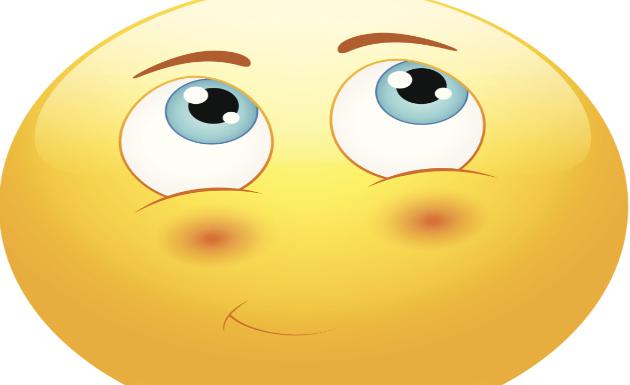 El área de un triángulo  se expresa mediante la formula  Base * Altura partido en dos
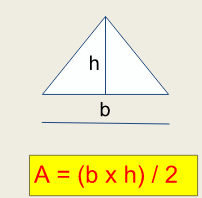 El área de un Triangulo es la mitad del área de un Rectángulo. Alguien en el grupo   ¿Sabrías explicar porque?
El volumen de un cubo
Observa el volumen  de un cubo es:               Largo Ancho X Altura
Y   se expresa mediante la  Expresión algebraica o formula:
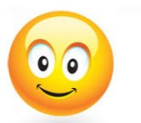 Es verdad…
 muchas situaciones de nuestra vida diaria se  expresan mediante expresiones algebraicas
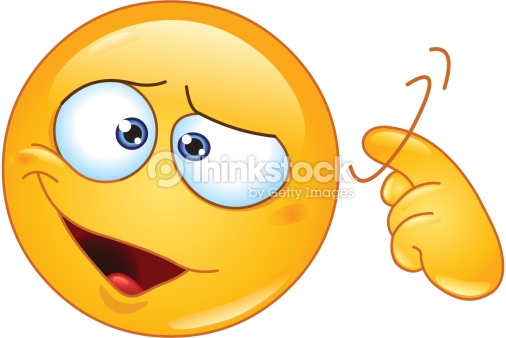 ¿QUE ES UNA EXPRESIÓN ALGEBRAICA?
Expresión algebraica es una combinación finita de números y letras relacionadas con los signos de las operaciones básicas(adición, sustracción, multiplicación, división, potenciación, radicación). Las letras de una expresión algebraica representan números no conocidos.
 ejemplos
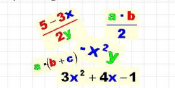 Que representa una expresión algebraica?
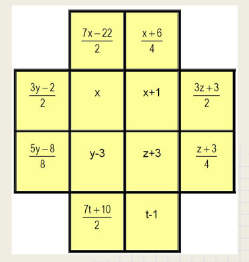 Una expresión algebraica representa una cantidad expresada de modo general, se dice de modo general, porque cada una de las letras representan cualquier número.
Cuantas expresiones algebraicas hay en las casillas de la cruz?
Las Expresiones algebraicas de figuras planas
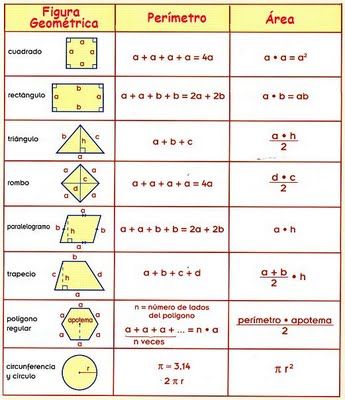 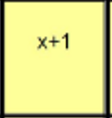 TRADUCE LA EXPRESIÓN 
( el grupo hace una lluvia de Ideas entre los miembros  del grupo, para intervenir 
 no repetir )
Explica  que es una Expresión algebraica.(escoger la mejor definición dada entre el grupo) ¿explica que significan las letras en una expresión algebraica?(En la expresión dada que significa la x?)
Esta presentación ha sido  creada y adaptada de el sitio web http://matematicaadaptada1.blogspot.com.co/2013/09/expresion-algebraica.htmlLas imágenes(emoticones) fueron tomados del sitio web:http://moritacuriosa.blogspot.com.co/2015/04/conoce-los-10-emoticones-mas-utilizados.html